Building Geography Skills 
Day 2
Have You…
Have you ever played the game Battleship?  If you have, write a description of how you play.  If you haven’t, write a question you might have about the game.
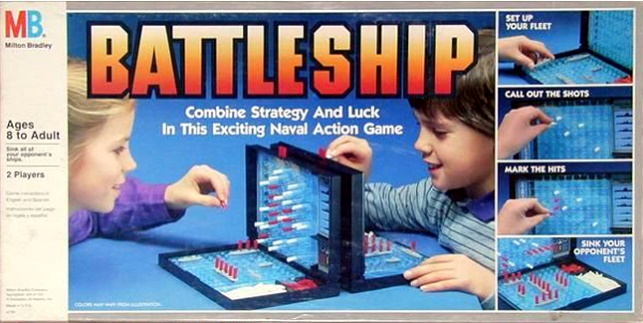 Share with a partner.
Latitude and longitude is a system mapmakers created to note the exact location of places on the earth.
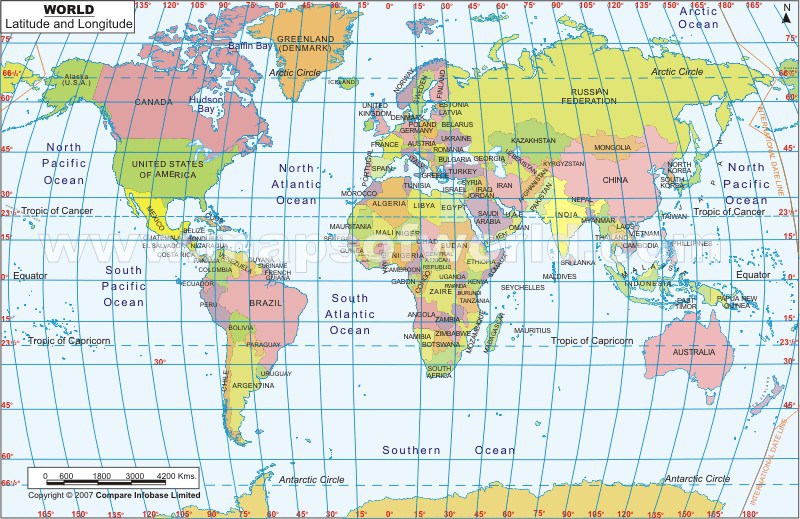 Latitude and longitude are two sets of imaginary circles crossing Earth.  These circles are numbered in units called degrees.
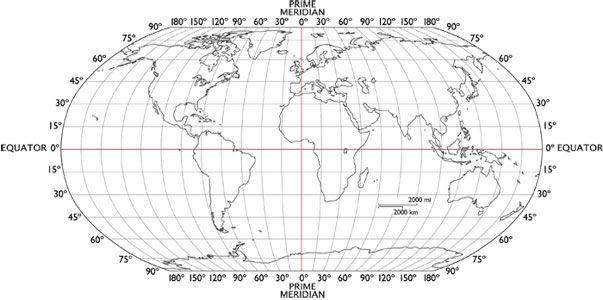 Lines of latitude are the set of circles that go east and west but measure north and south.  These circles are parallel.
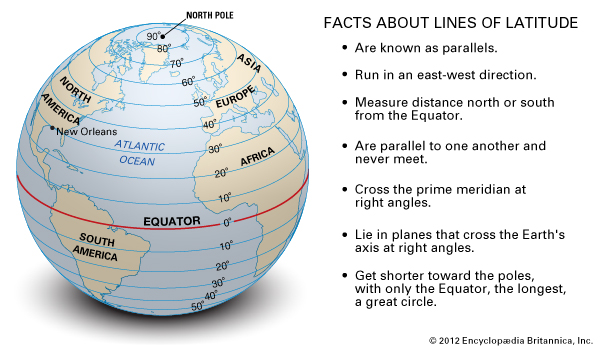 The equator is at 0 degrees latitude.  The North Pole is at 90  N latitude and the South Pole is at 90  S latitude.
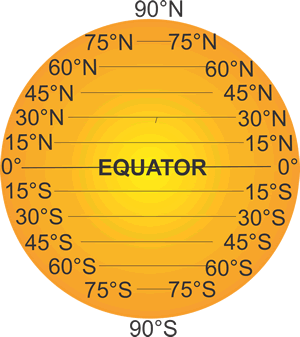 Lines of longitude are the set of circles that go north and south but measure east and west.
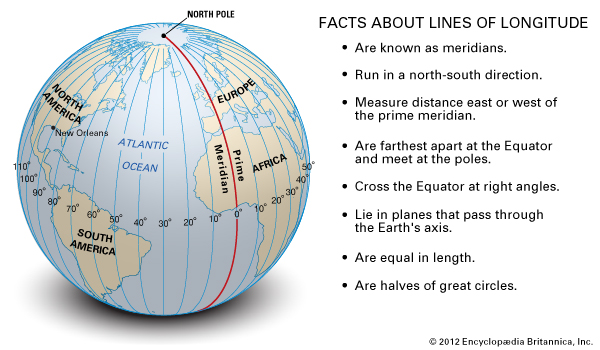 The prime meridian is at zero degrees longitude.  These circles are not parallel and go east and west for 180 degrees.
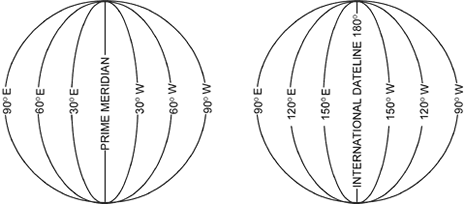 Please Do Now!
Please read pgs. H6-H11 in your social studies text.  While you read, write three interesting facts you learned.
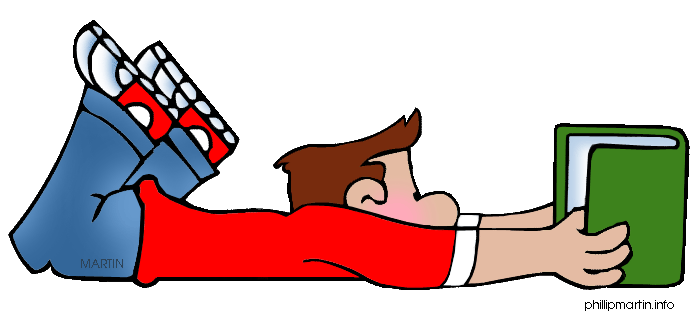